Advanced Analytics to Improve Medical Device Quality
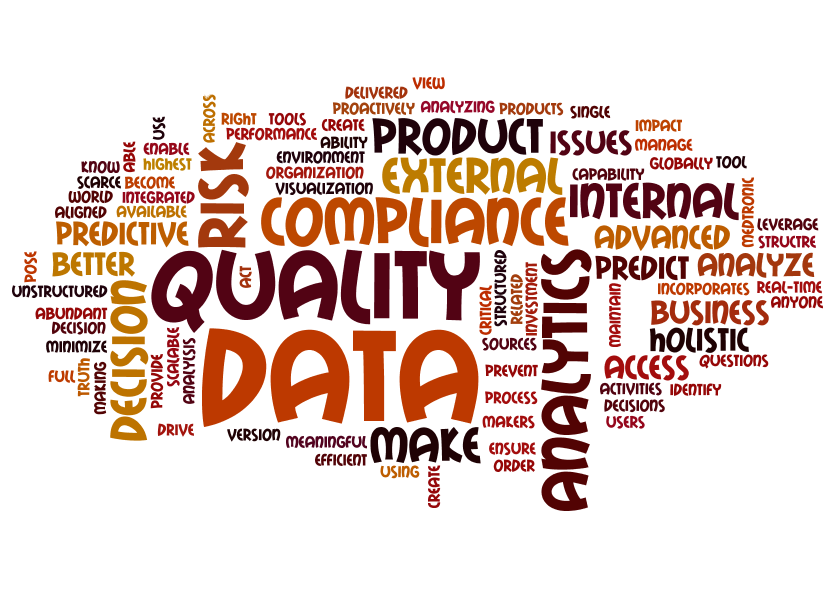 Garth ConradVP QualityMedtronic
Advanced Analytics to Improve Medical Device Quality
Improved Patient Outcomes
Objective: 
To develop and pilot a process that will provide information to customers to use when making decisions about which medical device has the highest quality and thus greatest value to the patient. The outcome of these decisions is to improve access to quality medical devices, leading to improved patient outcomes.

Potential barriers:
No standards for quality of data or method of collection (measures and metrics)
Manufacturers not willing or able to provide data
No standard for analytics that provide most useful information
Customer not knowledgeable of how to access or use information
Who is the customer?
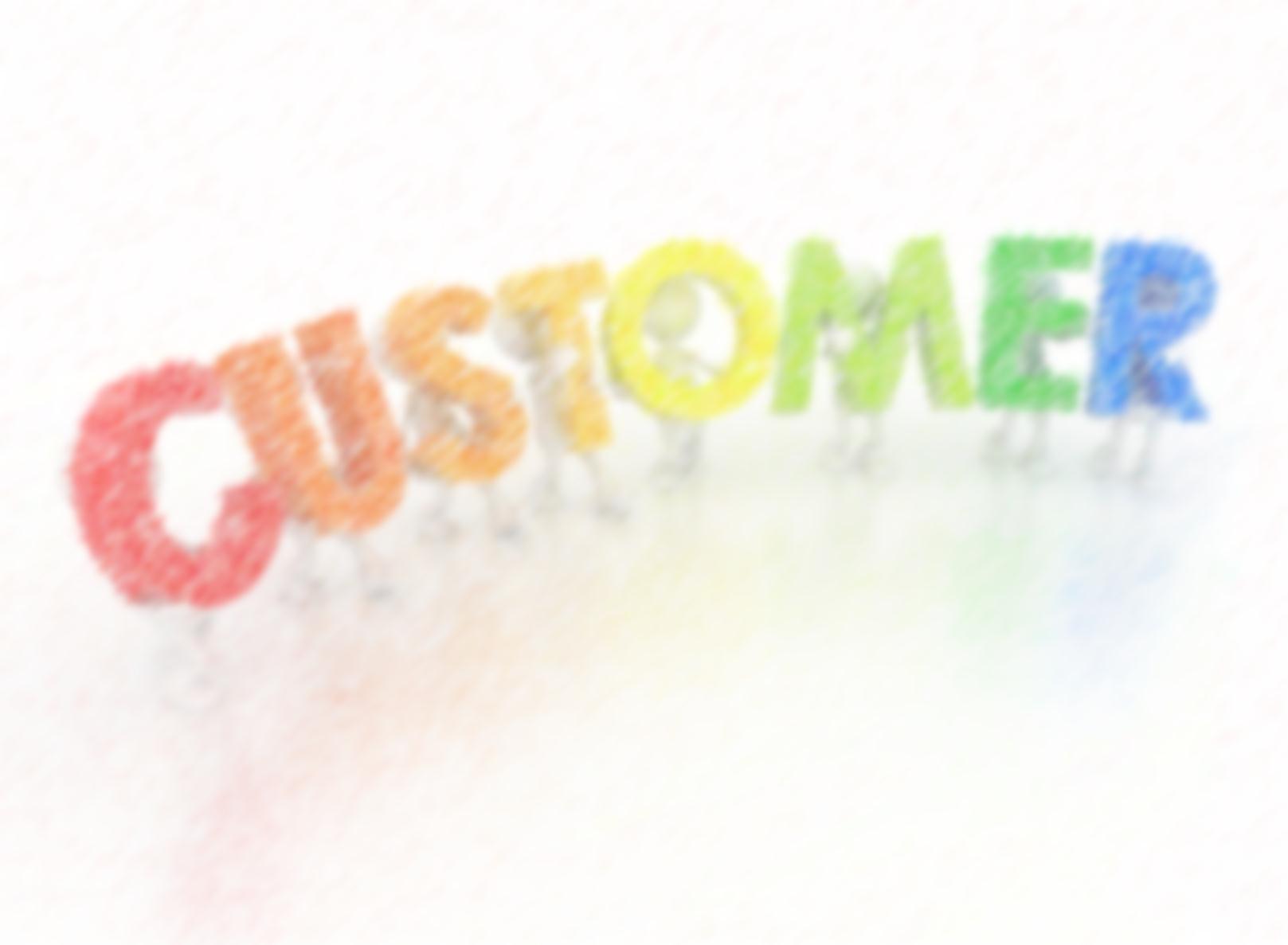 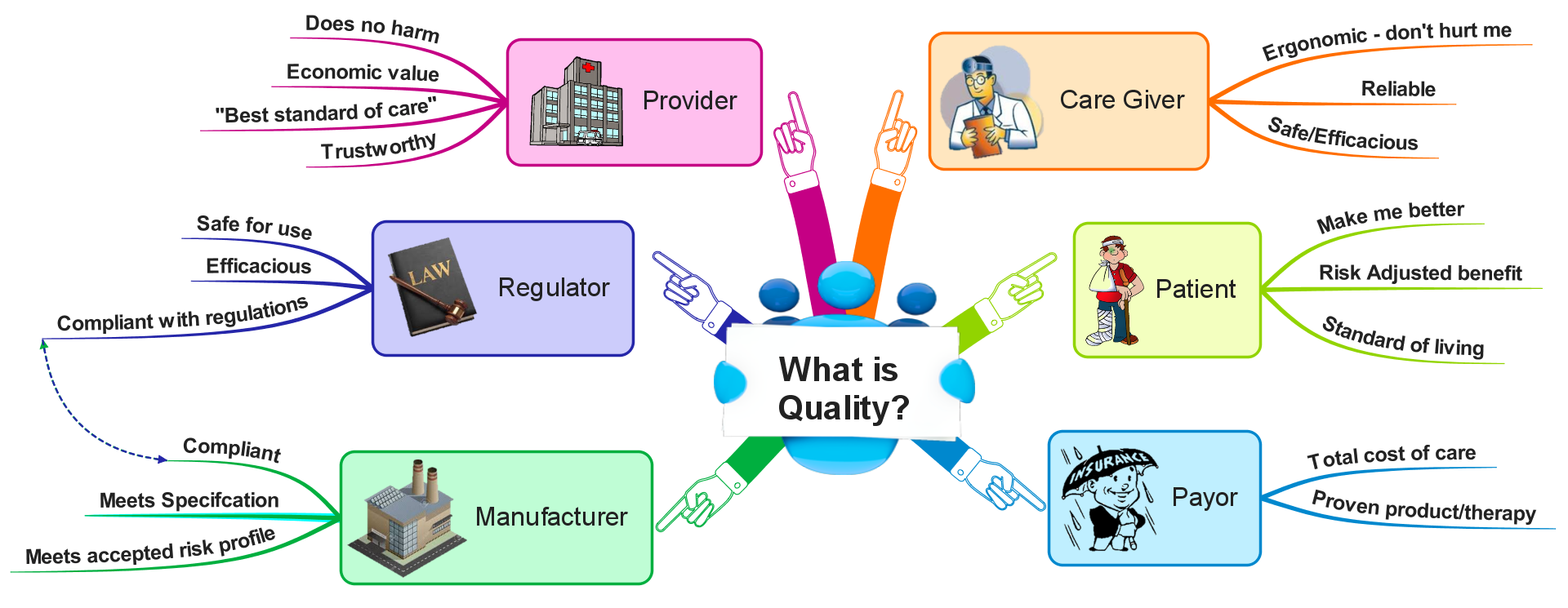 Hypotheses and Research Questions
Voice of Customer
“Trust = self service model”
What information do VAC/VAPs use to make a decisions about Quality of Product?
  (1) MAUDE
  (2) Field Corrective Actions 
  (3) Service experience

Need information (characteristics & facts) not data.
Specific to decision being made.
Mechanism for manufacturer interaction (e.g. what fixes put in place)

What assistance is needed?
Standardization of how to gather information
Quality of information available is critical
Could use assistance in identifying what is important (critical to quality) about the technology
Prior work - AHRMM Survey
Association for Healthcare Resource & Materials Management (AHRMM) received 165 responses to the survey.  More than 80% of the responders indicated that the following criteria were “extremely important” or “very important” when making purchasing decisions about all medical devices. 
Improved patient outcomes
Cost per unit
Demonstrated ability to supply
Improved operational efficiency
Durability of device
Clinicians ease of use (interface, programming, etc.)
Adverse Events
Recalls
Comparative Benchmarking of similar devices
104 Hospitals identified one or more of the following data sources as data routinely considered before making a medical device purchase
Project timeline and milestones
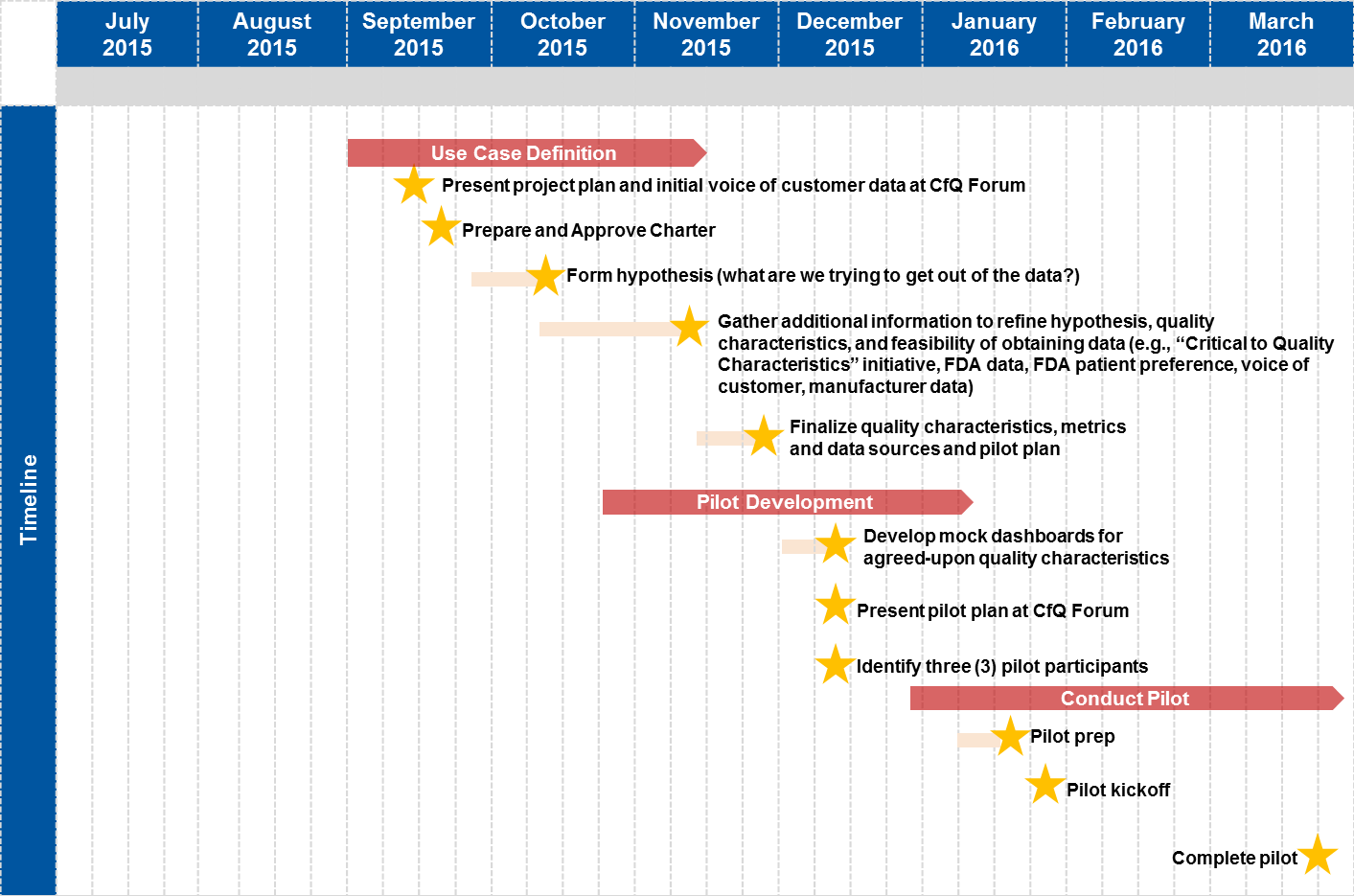 Team Members
Joanna 
Engelke


Boston Scientific
joanna.engelke@bsci.com
Mike 
Schiller


AHRMM
mschiller@aha.com
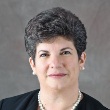 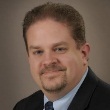 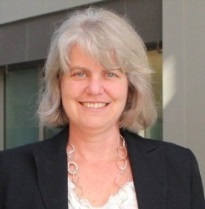 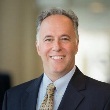 Garth 
Conrad


Medtronic - Spinal
garth.conrad@medtronic.com
Ann 
Ferriter


FDA
Ann.Ferriter@fda.hhs.gov
Steering Committee Sponsor
Project Leader
Jacqueline 
Berretta


J&J - ASP
jberret@ITS.JNJ.com
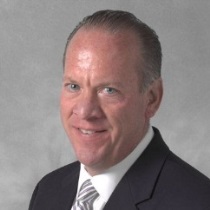 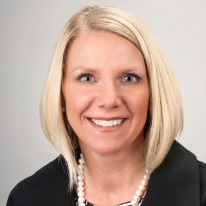 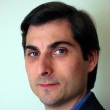 Jeff 
Kaser


J&J - Depuy
jkaser@ITS.JNJ.com
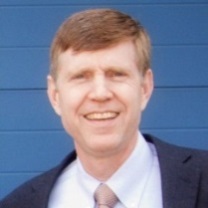 Daniel 
Matlis


Axendia
dmatlis@axendia.com
Melissa 
Lalomia


Stryker
melissa.lalomia@stryker.com
Nathan
Soderborg


Exponent
nsoderborg@exponent.com
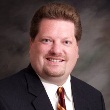 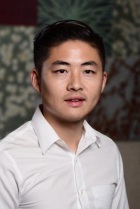 Rachael 
Marshall


Deloitte & Touche LLP
ramarshall@deloitte.com
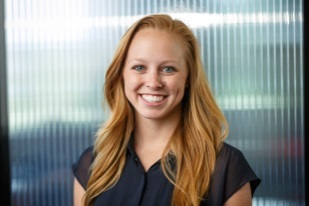 George 
Serafin


Deloitte & Touche LLP
gserafin@deloitte.com
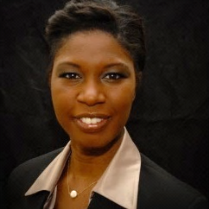 Danqing 
Yu


Deloitte & Touche LLP
danqyu@deloitte.com
Rahmat 
Muhammad


Deloitte & Touche LLP
rmuhammad@deloitte.com
Project Manager
Questions?
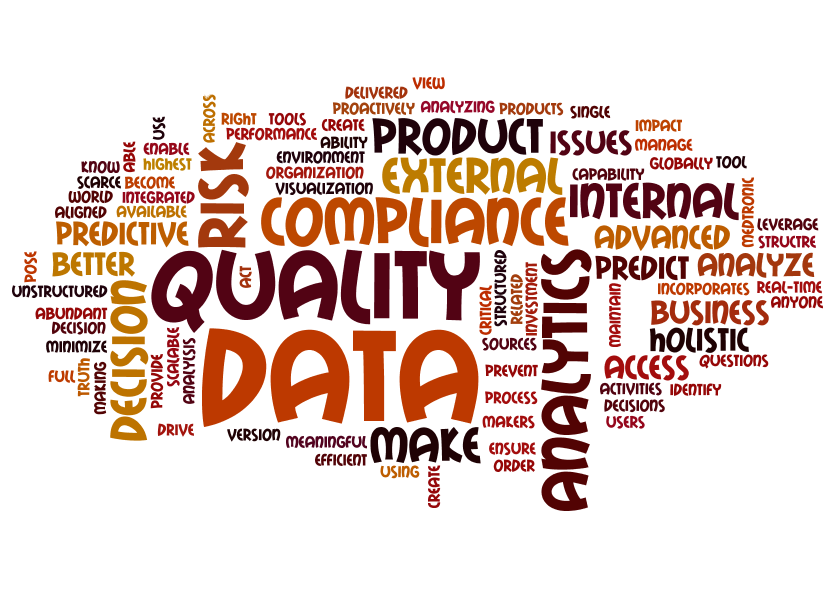